CRECIMIENTO DEMOGRÁFICO
Es necesario estudiar la población y  saber cuántas personas tiene un país o una sociedad, pues de ello dependen asuntos como cantidad de alimento, tamaño del mercado nacional, grado de división del trabajo, el tamaño del gobierno, los costos de los servicios básicos como salud, educación, el costo de los impuestos, la creación y mantenimiento del ejército.
¿Qué disciplina estudia la población?
FUENTES DE INFORMACIÓN PARA LOS ESTUDIOS DE POBLACIÓN
INDICADORES DE POBLACIÓN
Son medidas para caracterizar la población, se expresan en tasas, proporciones o relaciones de probabilidad de que una persona esté vinculada a un hecho demográfico determinantes.
Movimientos de la población
CRECIMIENTO NATURAL:
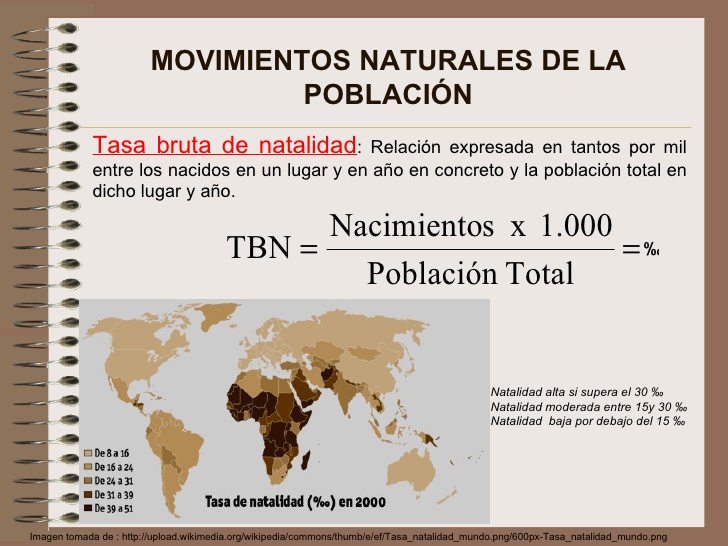 EJEMPLO
En el municipio de Angelópolis, Antioquia, nacieron 80 niños y la población promedio es de 5.672 habitantes, para calcular la TBN se realiza la siguiente operación:
INTERPRETACIÓN: Esto quiere decir que en Angelópolis, la proporción es de 14,1 nacidos por cada 1000 habitantes durante un año
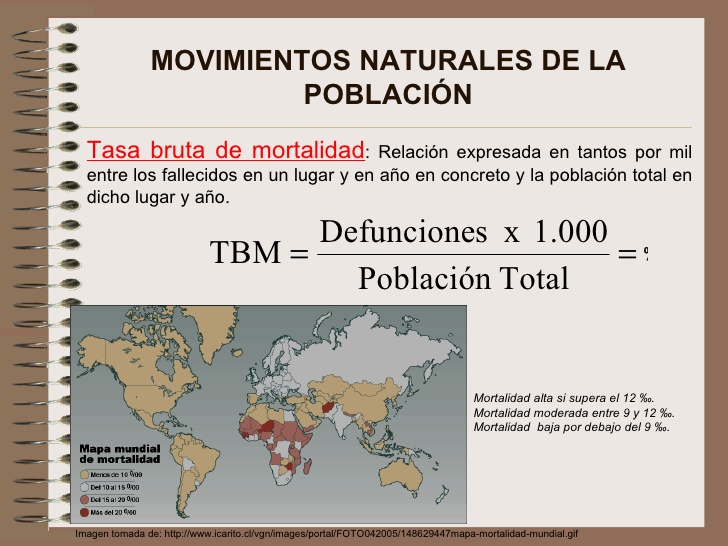 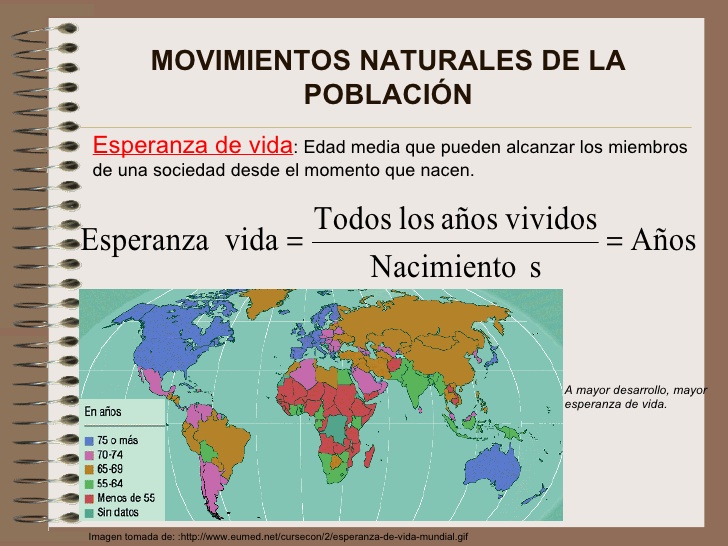 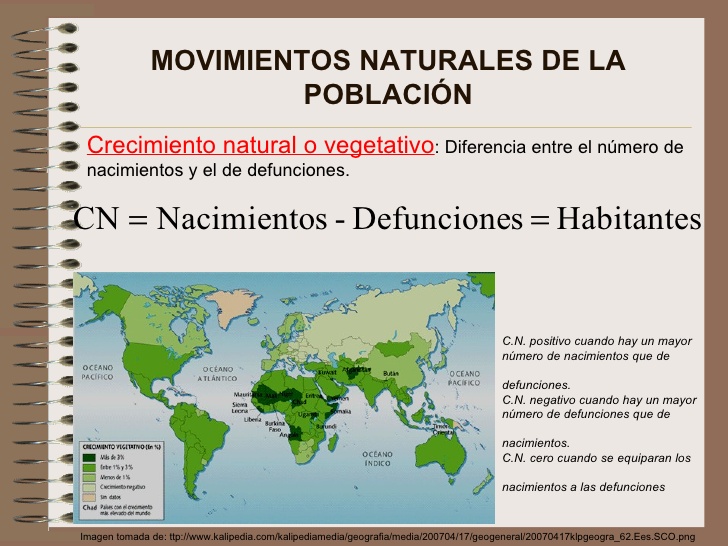 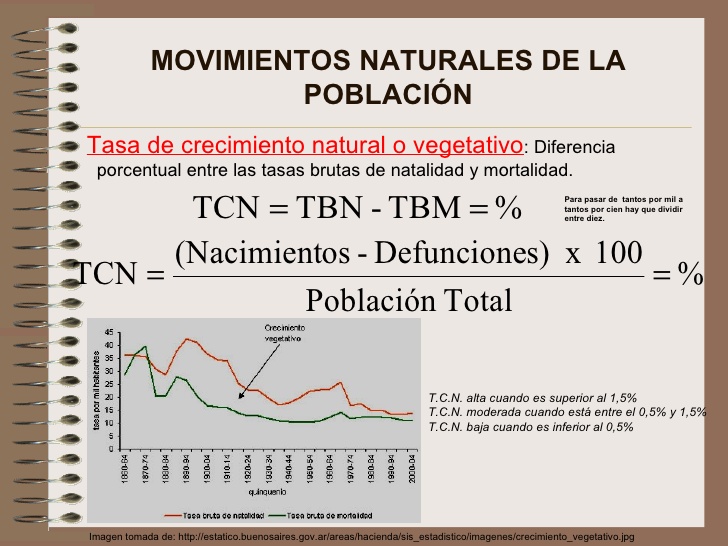 MIGRACIONES
Las personas se desplazan en el espacio y viajan. Cuando el traslado es permanente se considera una migración
CRECIMIENTO MIGRATORIO
CRECIMIENTO MIGRATORIO
CRECIMIENTO TOTAL DE LA POBLACIÓN
ACTIVIDAD
Responde falso (F) o verdadero (V) y argumenta tu respuesta, según corresponda
El crecimiento total de población puede ser negativo
Si la tasa de emigración, es mayor a la de inmigración, la población total del territorio decrece
Si la tasa de mortalidad es mayor a la de natalidad, el crecimiento natural disminuye
La esperanza de vida puede considerarse como un indicador de bienestar de la población
La demografía solo estudia las características cuantitativas de la población actual
La demografía analiza la calidad de las relaciones y vínculos que se establecen entre las comunidades
Los estudios de demografía, entre otros, ofrecen indicadores cuantitativos de la población
1. Calcula el crecimiento total de población en el departamento del Cauca para el año 2002
Población promedio: 886.277
Defunciones: 4075
Nacimientos: 12.768
Inmigrantes: 10.002
Emigrantes: 18.450
No olvides calcular todas las tasa y dejar registro de todas las operaciones
2. Describe cada uno de los resultados y compara el crecimiento natural y el crecimiento migratorio ¿qué fenómeno está ocurriendo?
3. Compromiso para la siguiente clase. Realiza un cuadro en el que consignes la definición de: migrante, desplazado, refugiado, exiliado y desterrado. Presenta un ejemplo de cada uno y señala las diferencias y similitudes de cada concepto